Initial Thought on AMP S1G Channelization
Date: 2025-07-28
Authors:
Slide 1
Panpan Li (Huawei)
Abstract
In this document we propose the transmission bandwidths and channelization for AMP S1G
Transmission bandwidths (BW) refer to the channel widths (or BW modes) for which the AMP S1G PHY should provide support
Reflected in draft PHY subclause
Channelization refer to the process of breaking down the available spectrum in different regions into “channels”
Reflected in draft Annex E
Slide 2
Panpan Li (Huawei)
Recap: Channelization of 11ah (1/2)
[1-5] summarized the discussion and decisions on channelization in 11ah 
Transmission bandwidth
1,2 MHz (Mandatory)
4, 8 and 16 MHz (Optional)
Channelization
S1G Operating classes are given in Table E-5 in P802.11-REVme/D7.0 
However, 11ah channelization result in ~mW max allowable Tx Power according to corresponding regulations.
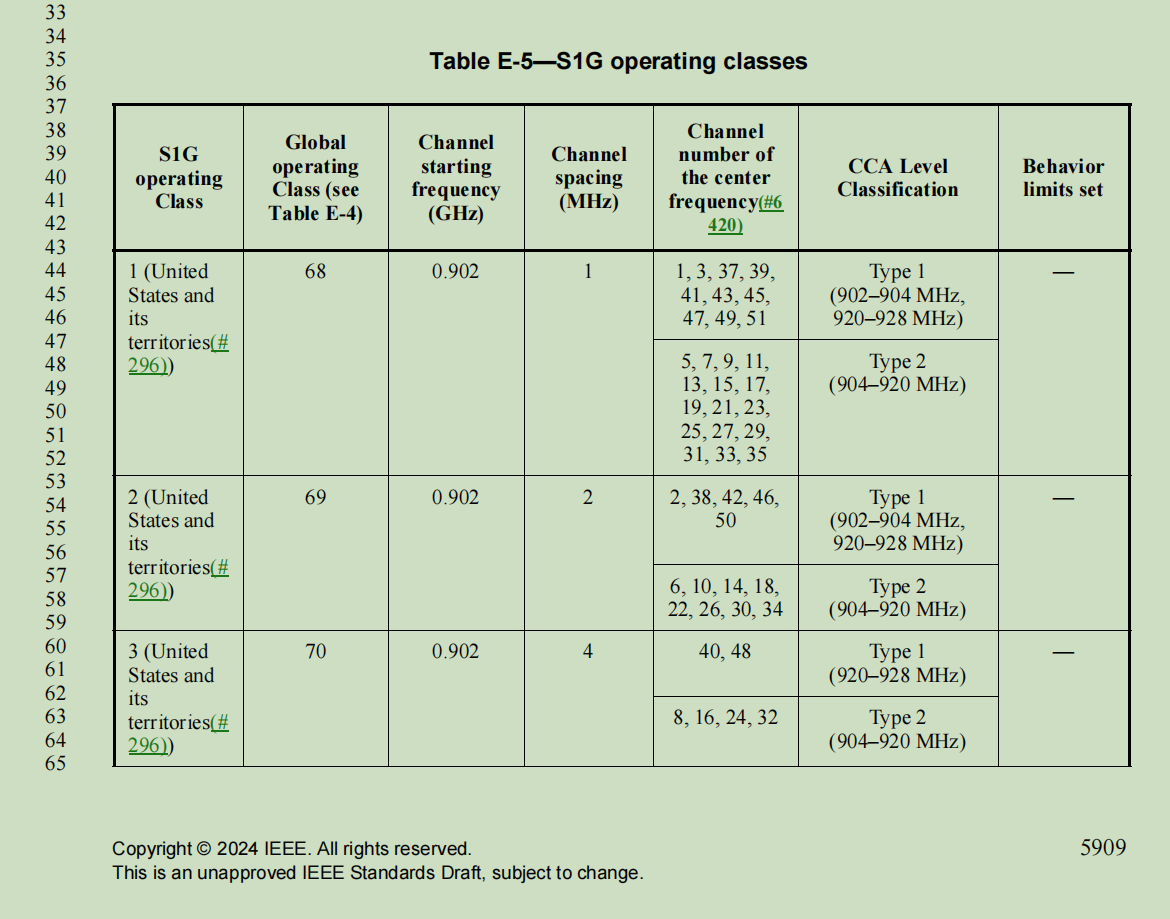 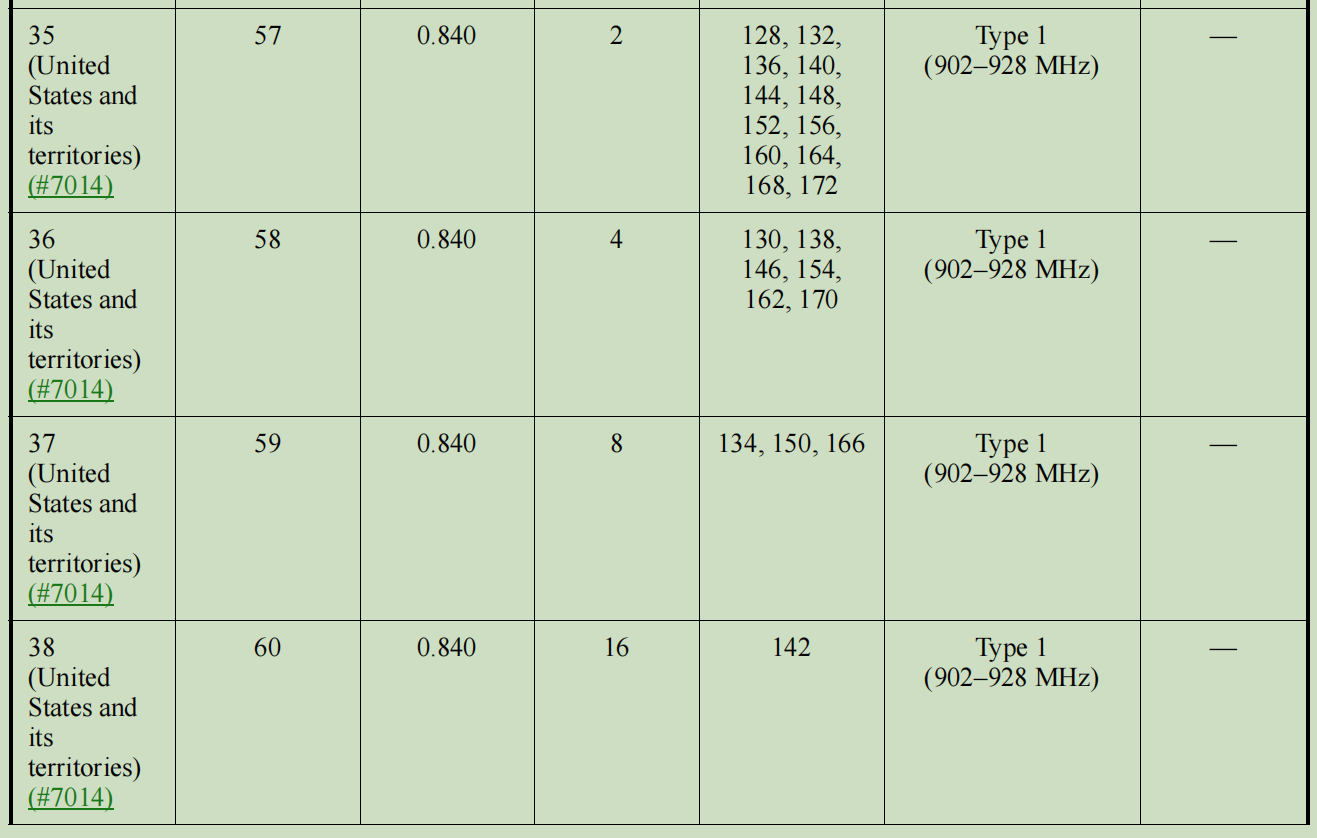 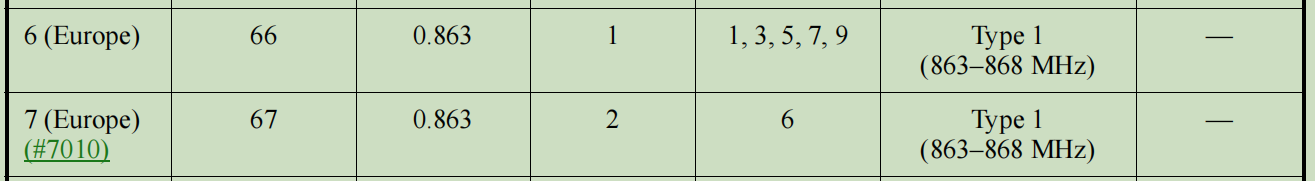 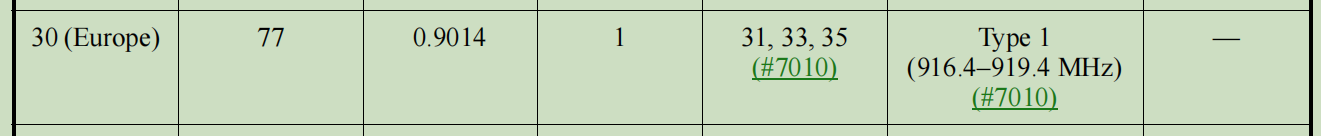 Slide 3
Panpan Li (Huawei)
[Speaker Notes: Channel number不分国别，operating channel , not operating class]
AMP-S1G Considerations
According to [6]:
to achieve 5m coverage in sub-1GHz, AP Tx power need to achieve 20-36dBm
The BW and channelization in 11ah cannot satisfy the Tx power requirement for AMP-S1G.
AMP-S1G need to seek different BW and channelization from 11ah.
Note that RFID regulations allow relatively high max allowable Tx power, while narrower BW.

Thus, this contribution will discuss the transmission BW and channelization for AMP-S1G based on RFID regulations.
Slide 4
Panpan Li (Huawei)
US S1G Regulation: FCC 15.247 [7]
FH systems shall have,
From 15.247 (a)(1)(i) The maximum allowed 20 dB bandwidth of the hopping channel is 500 kHz
From 15.247 (b)(2) The max output power shall be 1 watt for systems with at least 50 hopping channels. Otherwise .25 watts
Digital modulation techniques shall have,
From 15.247 (a)(2) The minimum 6 dB bandwidth shall be at least 500 kHz
From 15.247 (b)(3) The max output power shall be 1 watt

Most RFID devices applicable in US adopt 500kHz BW, which is a universal safety choice under different modes and regulations.
Slide 5
Panpan Li (Huawei)
China S1G Regulation: RFID [8]
Channel bandwidth (99% energy): 250kHz
Channel centre frequency
f_c=920.125+M*0.25, M=0, 1,…, 19
Adjacent channel rejection ratio:
First adjacent channel: -40dBr
Second adjacent channel: -60dBr
FHSS, maximum dwell time per hopping channel: 2 seconds
TX power:
Slide 6
Panpan Li (Huawei)
EU S1G Regulation: RFID [9]
Not sure whether EU can use RFID bands for AMP use.
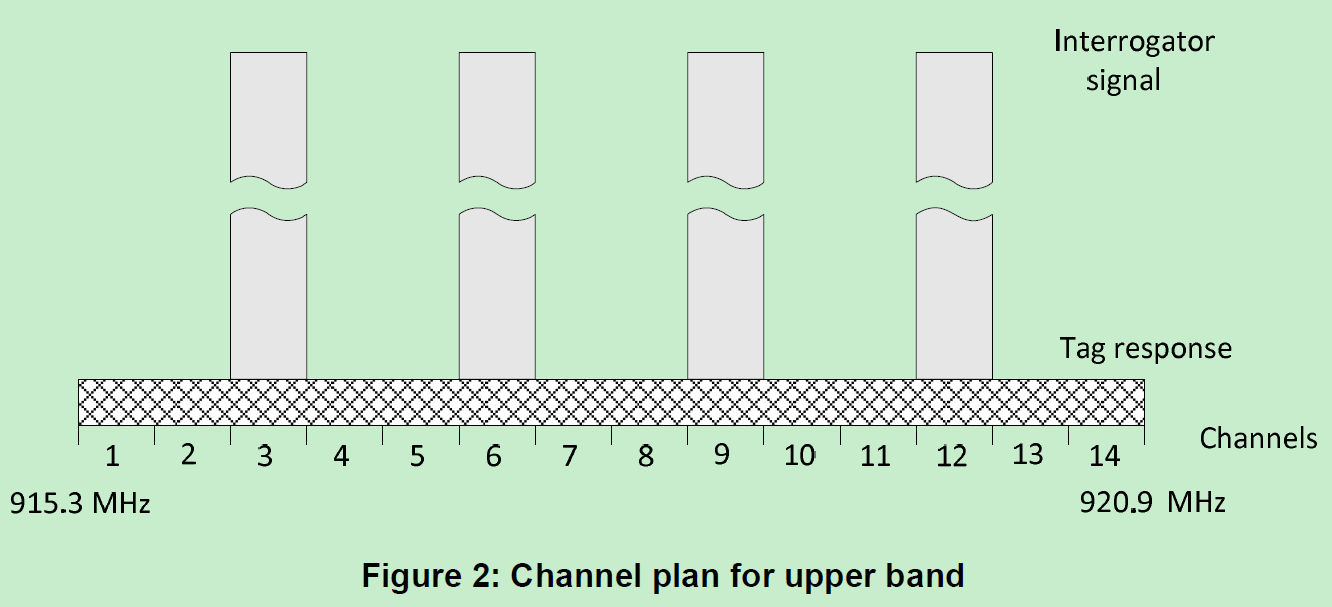 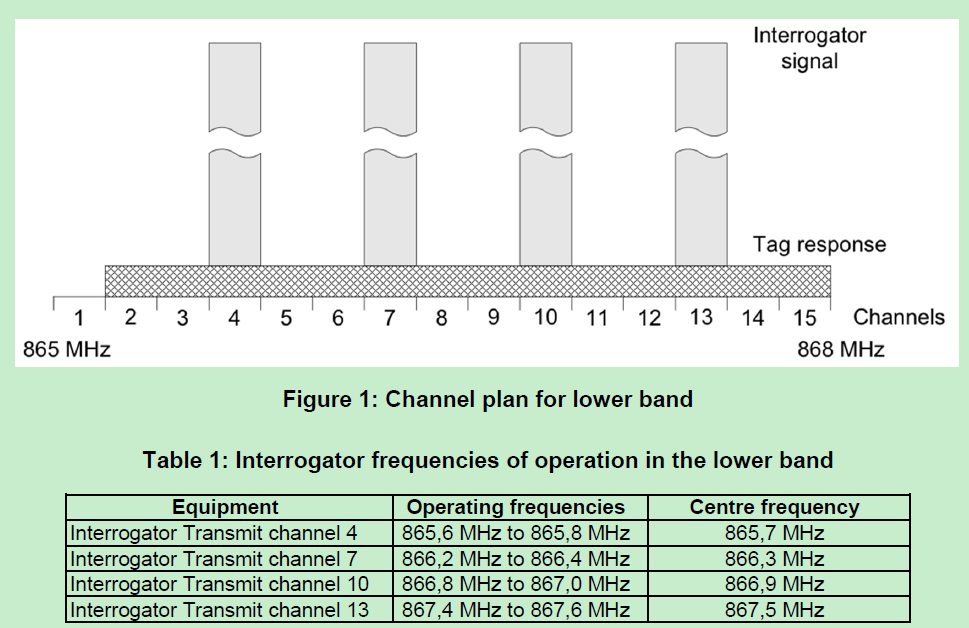 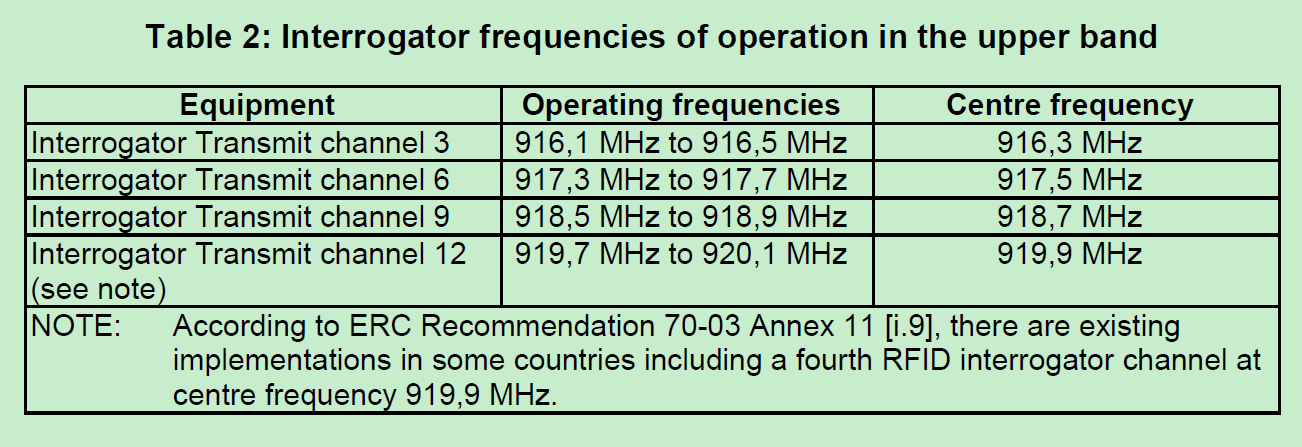 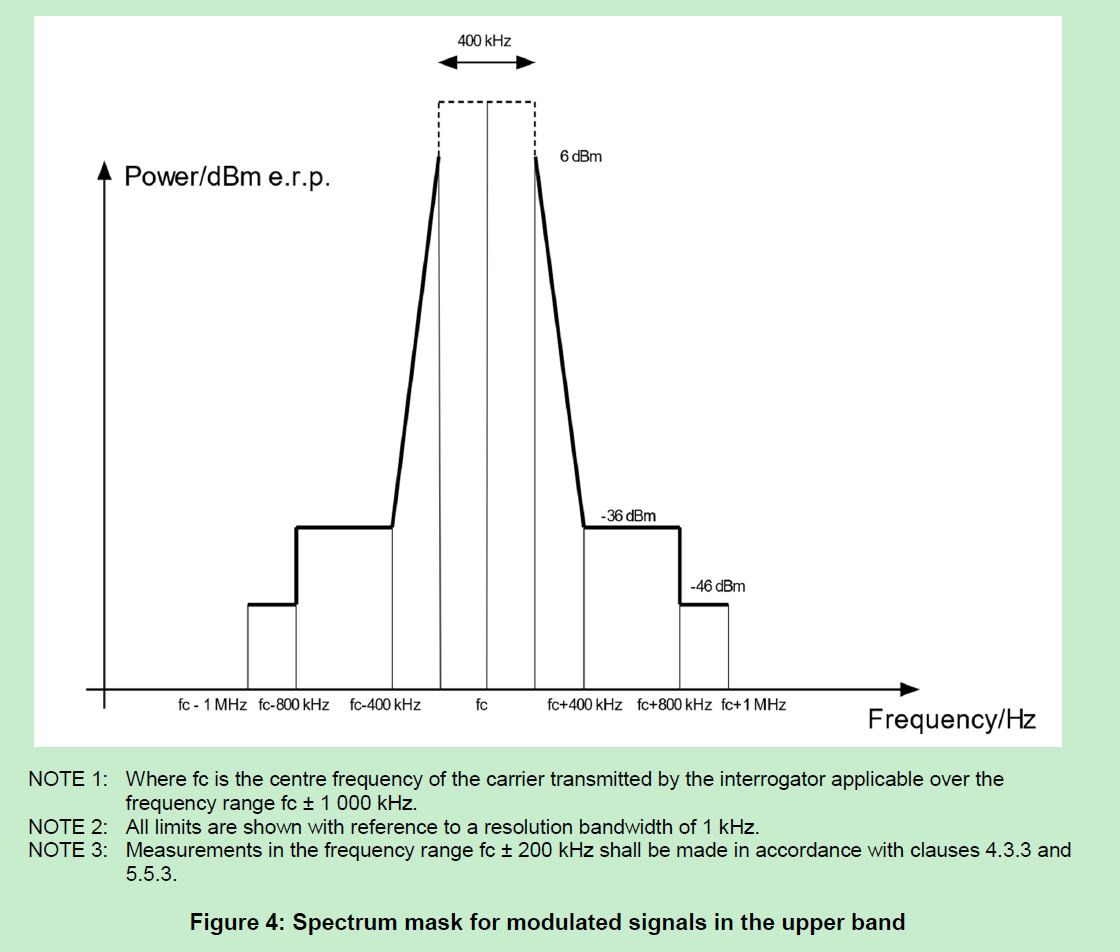 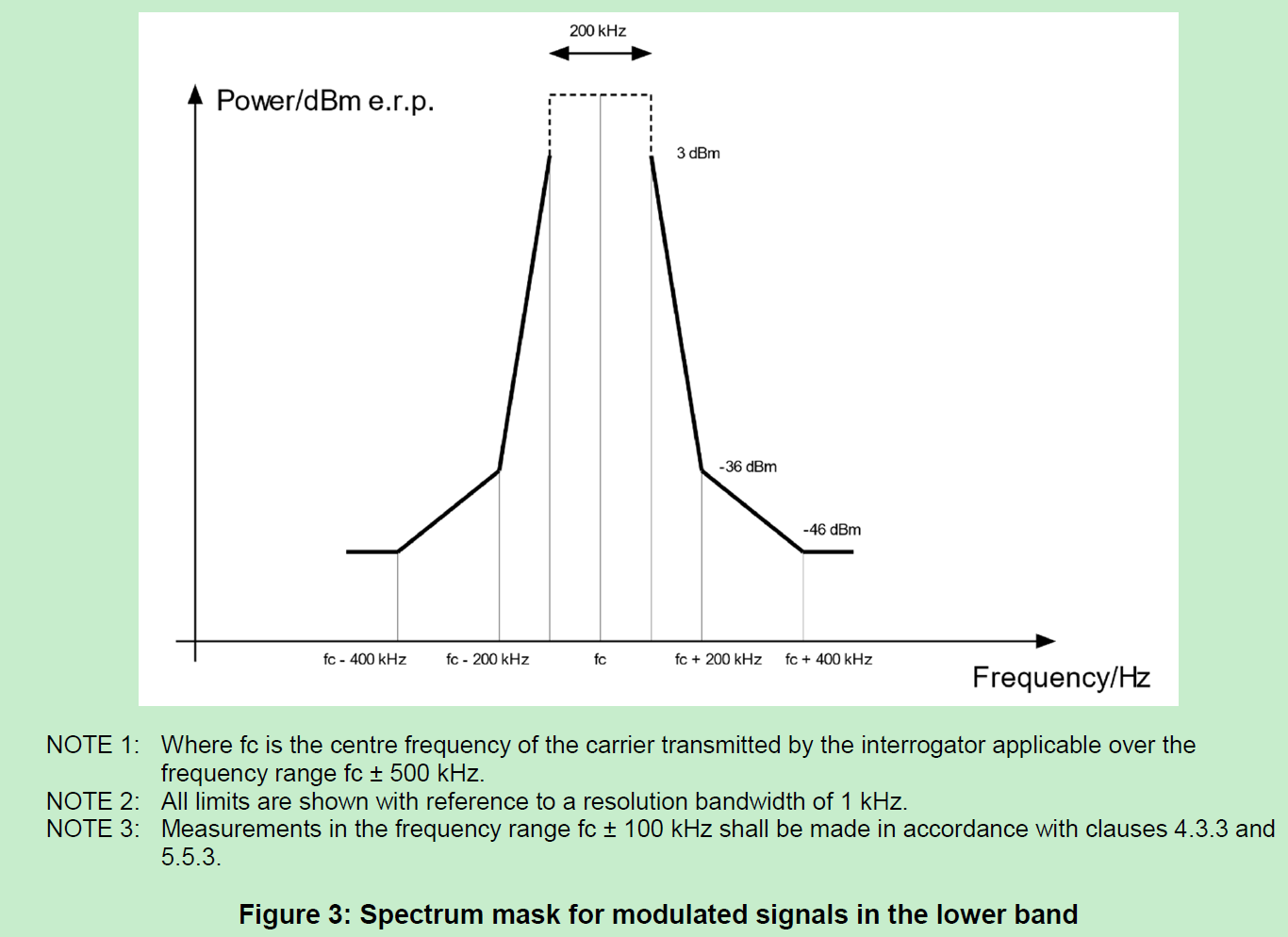 Slide 7
Panpan Li (Huawei)
Proposal for AMP-S1G Transmission Bandwidths
Definitely need a 250kHz
China can use 
Better have 500kHz
US allow
Better also consider other available RFID BWs
EU: 200kHz, 400kHz
Encourage group to consider more regions

We propose that the following BWs be supported in the standard 
At least 250kHz
Better have 500, 200, 400kHz
Slide 8
Panpan Li (Huawei)
Proposal for AMP-S1G Channelization (1/6)
China
11ah has no China operating class, so follow the regulation
Operating bands: 920-925MHz
Support 250kHz, totally 20 channels
Center frequency
920.125+M*0.25, M=0,…,19
920MHz
925MHz
250kHz
……
Slide 9
Panpan Li (Huawei)
Proposal for AMP-S1G Channelization (2/6)
Option 1
US
902-928MHz: support 500kHz, 52 channels 
Support of 250kHz is open for discussion
Center frequency: 
902.25+N*0.5, N=0,…,51
928MHz
902MHz
11ah: 1MHz
11ah: 2MHz
AMP-S1G 500kHz
Slide 10
Panpan Li (Huawei)
Proposal for AMP-S1G Channelization (3/6)
Option 2
US
Consider to align the centre frequency with 11ah 1MHz channel 
Advantage: easy for implementation at AP
Disadvantage: spectrum waste
May cannot be used as AMP-S1G channel if S1G preamble is 1MHz
928MHz
902MHz
11ah: 1MHz
11ah: 2MHz
AMP-S1G 500kHz
Slide 11
Panpan Li (Huawei)
Proposal for AMP-S1G Channelization (4/6)
EU
865-868MHz: support 200kHz, 15 channels
Center frequency: 865.1+N*0.2, N=0,…,15; 
915.3-920.9MHz: support 400kHz, 14 channels
Center frequency: 915.5+N*0.4, N=0,…,13;
865MHz
868MHz
915.3MHz
920.9MHz
11ah: 1MHz
11ah: 2MHz
AMP-S1G: 400kHz
AMP-S1G: 200kHz
Slide 12
Panpan Li (Huawei)
Proposal for AMP-S1G Channelization (6/6)
Change to the base standard IEEE P802.11-REVme/D7.0 
Need to develop a new AMP-S1G operating classes
Or revise based on current Table E-5—S1G operating classes
Need to revise current Table E-4—Global operating classes
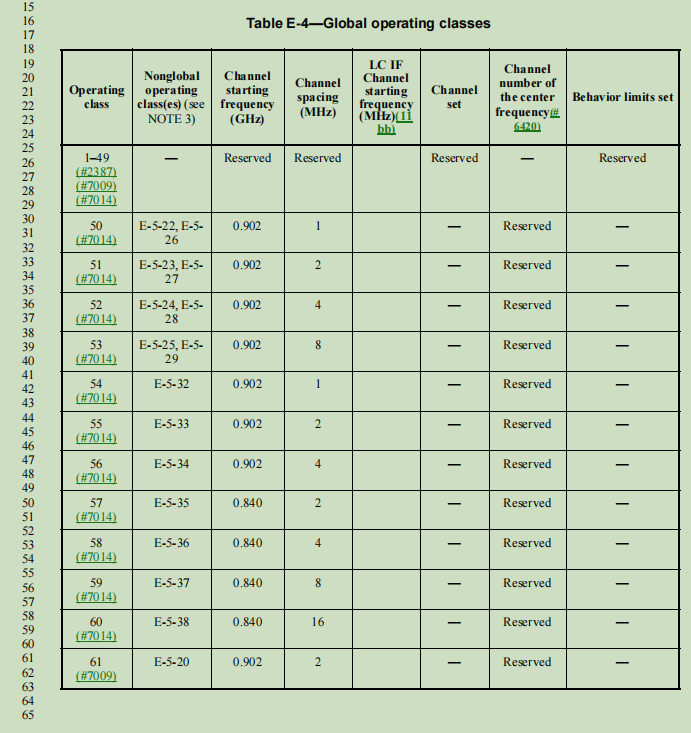 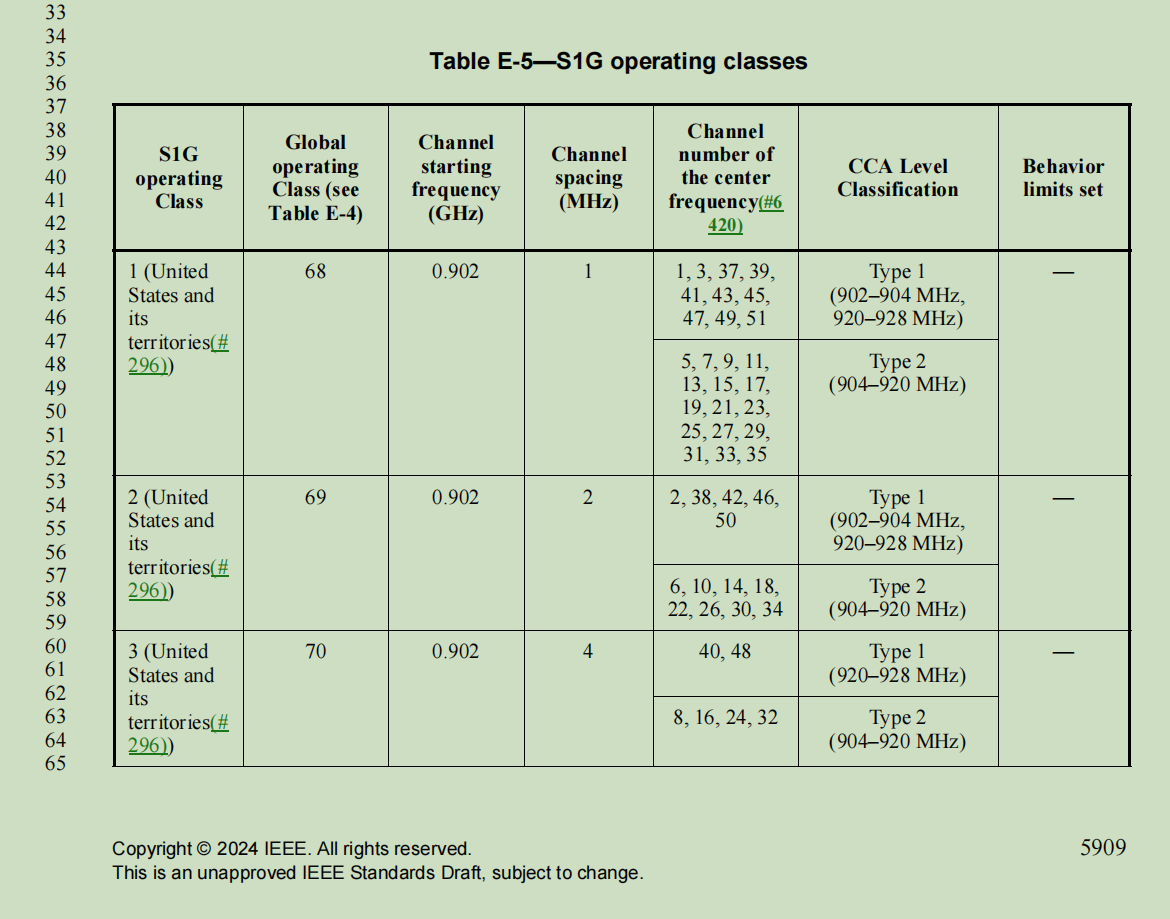 Slide 13
Panpan Li (Huawei)
Summary
In this contribution, we present some initial thoughts on the channelization for AMP in sub-1Ghz.
Encourage group consider more regions
Slide 14
Panpan Li (Huawei)
Reference
[1] 11-11-1238-00-00ah-channelization-and-bandwidth-modes-for-11ah
[2] 11-11-1296-03-00ah-potential-channelization-for-11ah
[3] 11-11-1329-00-00ah-motions-and-sp-on-channelization-for-11ah
[4] 11-11-1320-00-00ah-11ah-channelization-of-china
[5] 11-11-1318-00-00ah-japanese-channelization-for-802-11ah
[6] 11-25-0816-00-00bp-feasibility-study-of-mono-static-backscatter-in-sub-1-ghz
[7] 关于发布800/900MHz 频段射频识别（RFID）技术应用试行规定的通知.
[8] https://www.law.cornell.edu/cfr/text/47/15.247.
[9]https://www.etsi.org/deliver/etsi_en/302200_302299/302208/03.04.01_60/en_302208v030401p.pdf.
Slide 15
Panpan Li (Huawei)
SP 1
Do you agree to add the following text to TG bp SFD?
11bp shall allow transmission in sub-1 GHz with at least the following bandwidths restricted by regional regulations: 250 kHz. 

Yes
No
Abstain
Slide 16
Panpan Li (Huawei)
SP 2
Do you agree to add the following text to TG bp SFD?
11bp shall adopt the channelization proposal contained in slide 9 of document 11/0xxxr0 for China

Yes
No
Abstain
Slide 17
Panpan Li (Huawei)